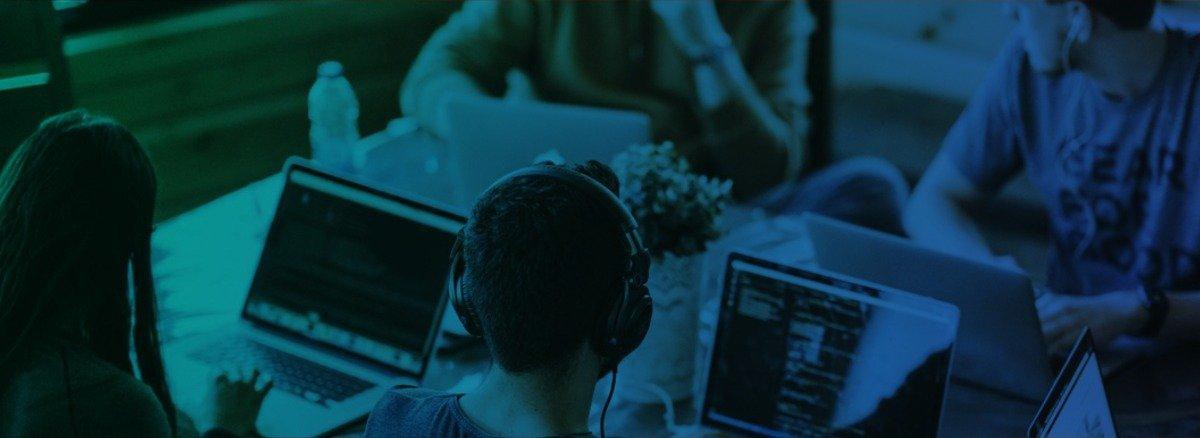 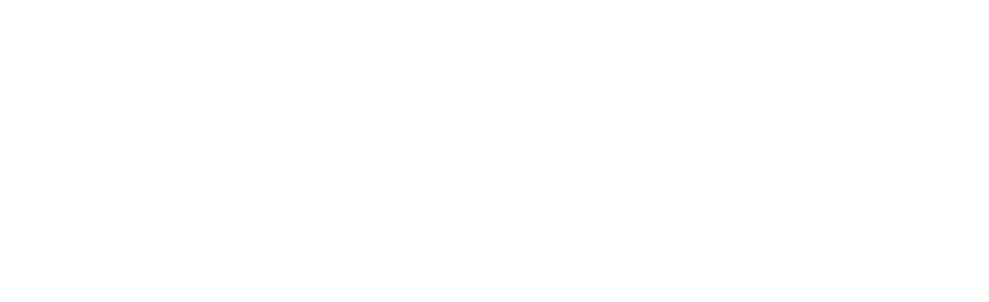 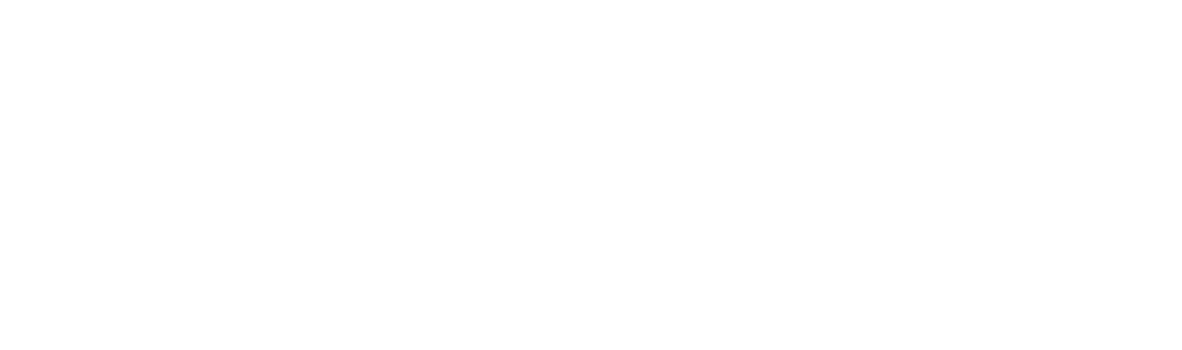 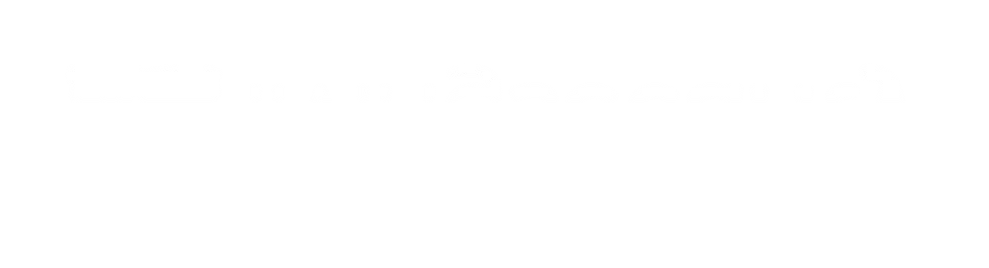 CyberEscape Online
The First Completely Remote, Teams-Based  Cybersecurity Training Platform
Developed during Covid-19 to offer gamified training and cybersecurity  escape rooms remotely.
Utilizes the strongest gamification principles with exciting storylines  and engaging puzzles combined with a company-wide leaderboard that  engages employees and brings them together to make enterprises more  secure.
Proven 16x more effective than traditional security awareness training  programs.
80% of U.S. employees believe game-based learning is more engaging.
CISO’s utilizing the platform are given the data they need to know that  training is truly having a measurable impact on their security culture.
A Team Training Experience For the New Global  Workforce
Imagine a security escape room  that you can experience with your  team no matter where you’re  working. It’s interactive and works  with video conferencing software  already in use including Zoom,  Webex, Google Hangouts,  GoToMeeting, Skype and Microsoft  Teams.
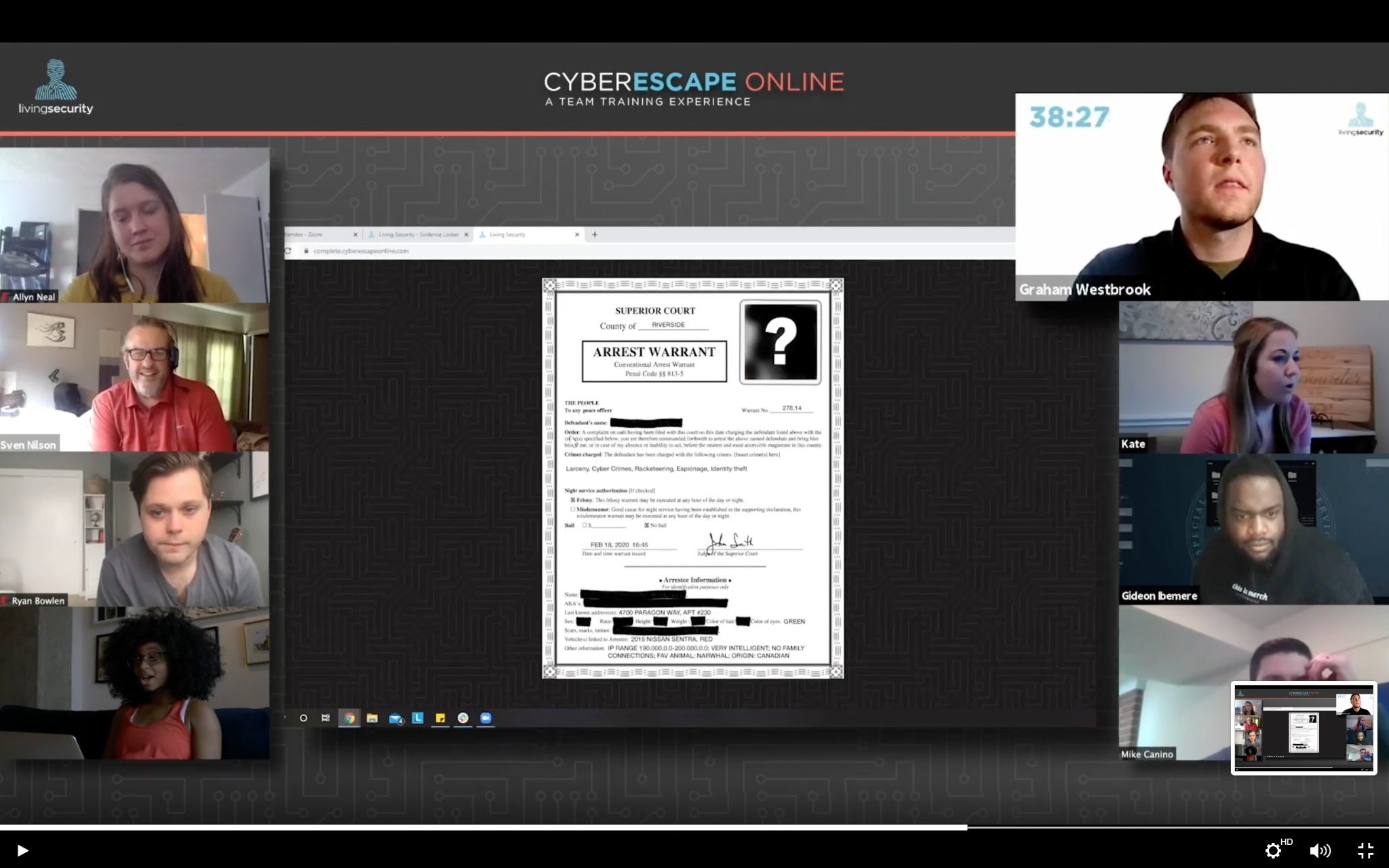 Traditional Security Training Tells, Living Security’s  Platform Shows
Unlike traditional training programs that  simply tell users how to maintain better  security, Living Security’s platform employs  experiential learning to show users how to  make better security decisions. The  company’s computer-based security  awareness programs deliver interactive  training via videos and puzzles to reinforce  concepts and keep employees engaged.
Living Security’s training truly changes  employee behavior.
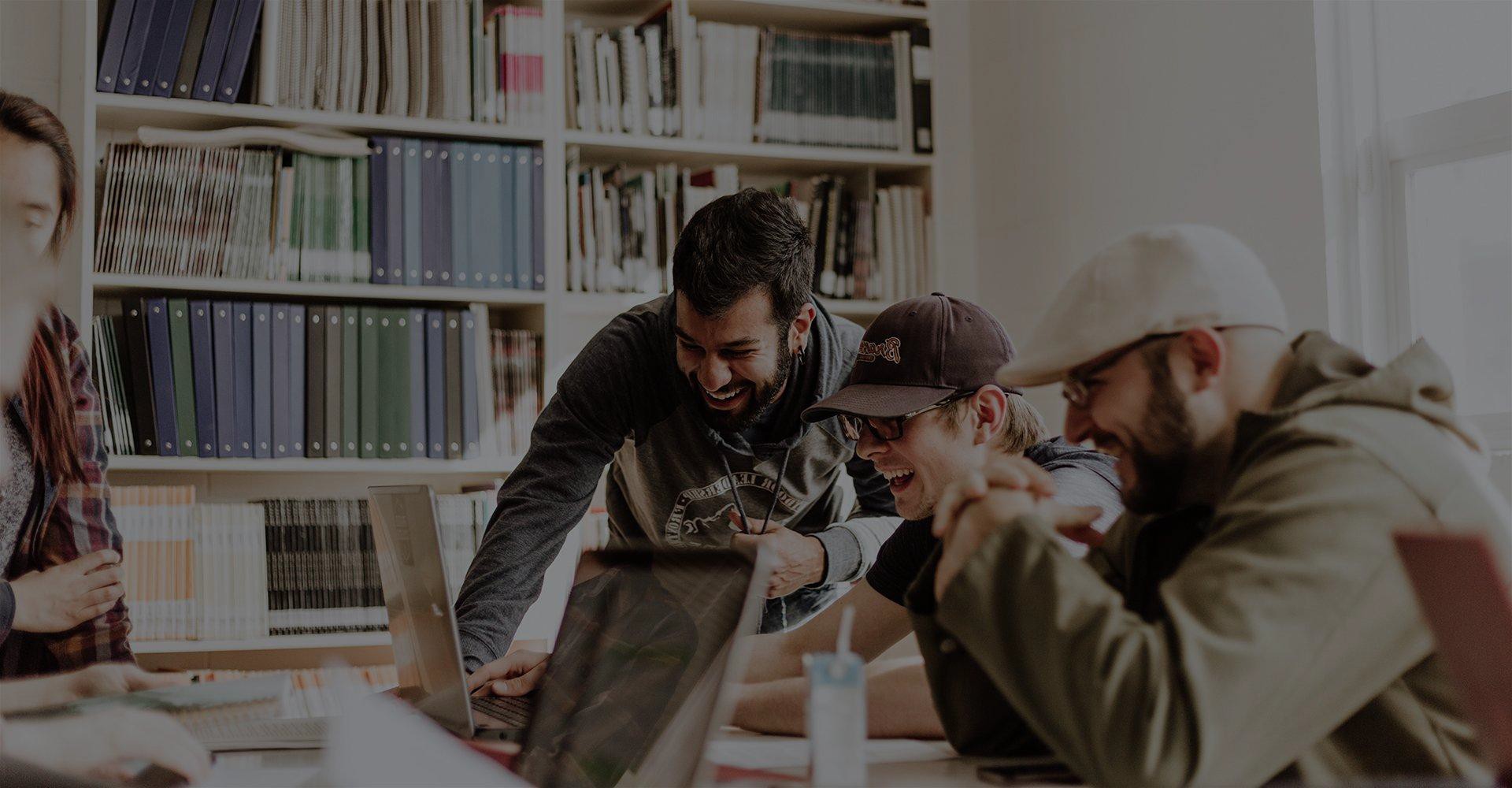 Rapidly Adapting to the Latest Threat Landscape to  Reduce Human Risk
New cybersecurity threats are  emerging all the time, and every  employee has a different security  risk aptitude. Living Security’s  platform is constantly changing to  create new training content that  addresses new risks from  phishing to malware. It also helps  organizations understand what  knowledge employees are having  trouble retaining, so that they can  take steps to fill those gaps.
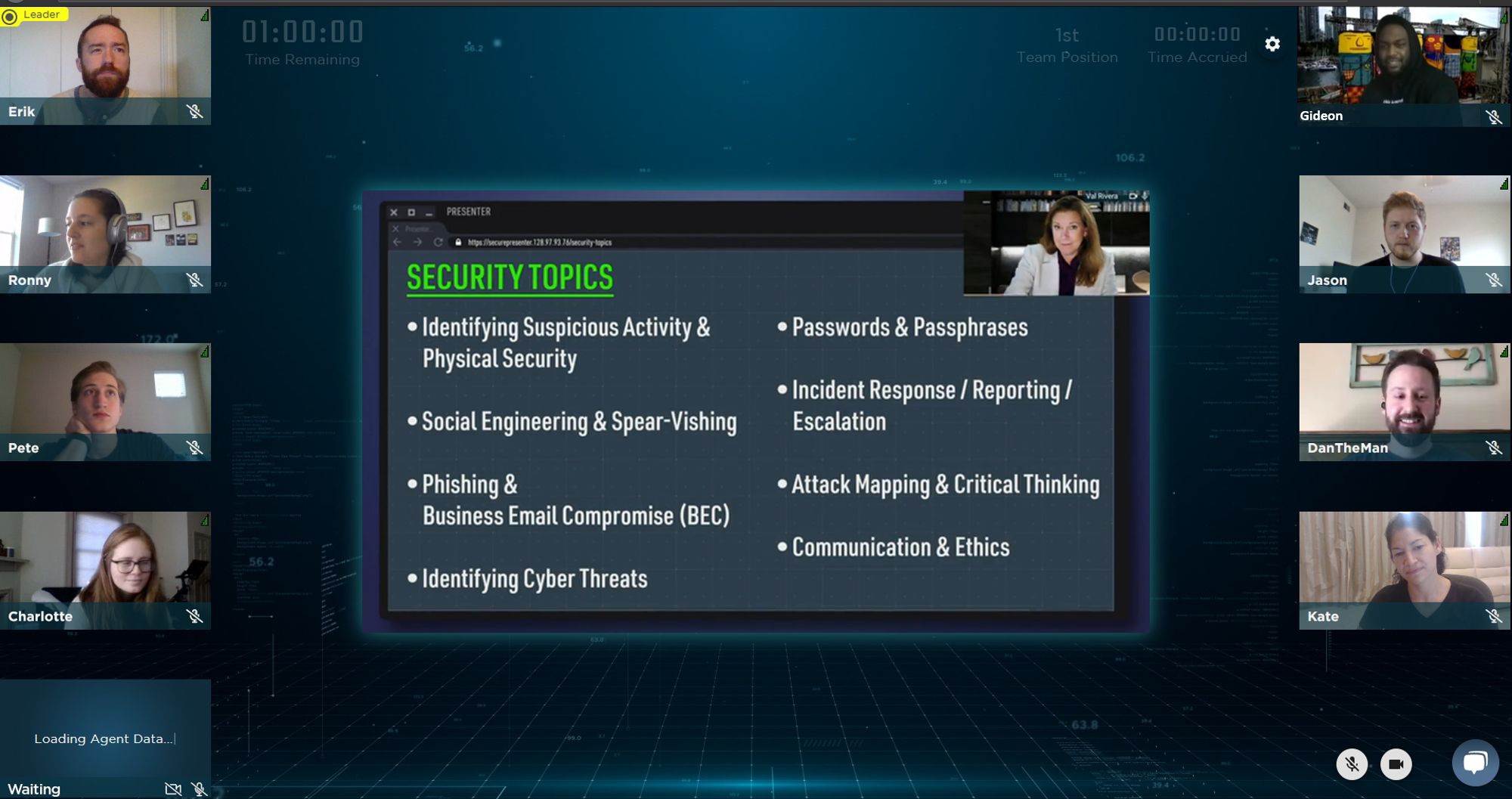 Imagine a Security Awareness Escape Room slide
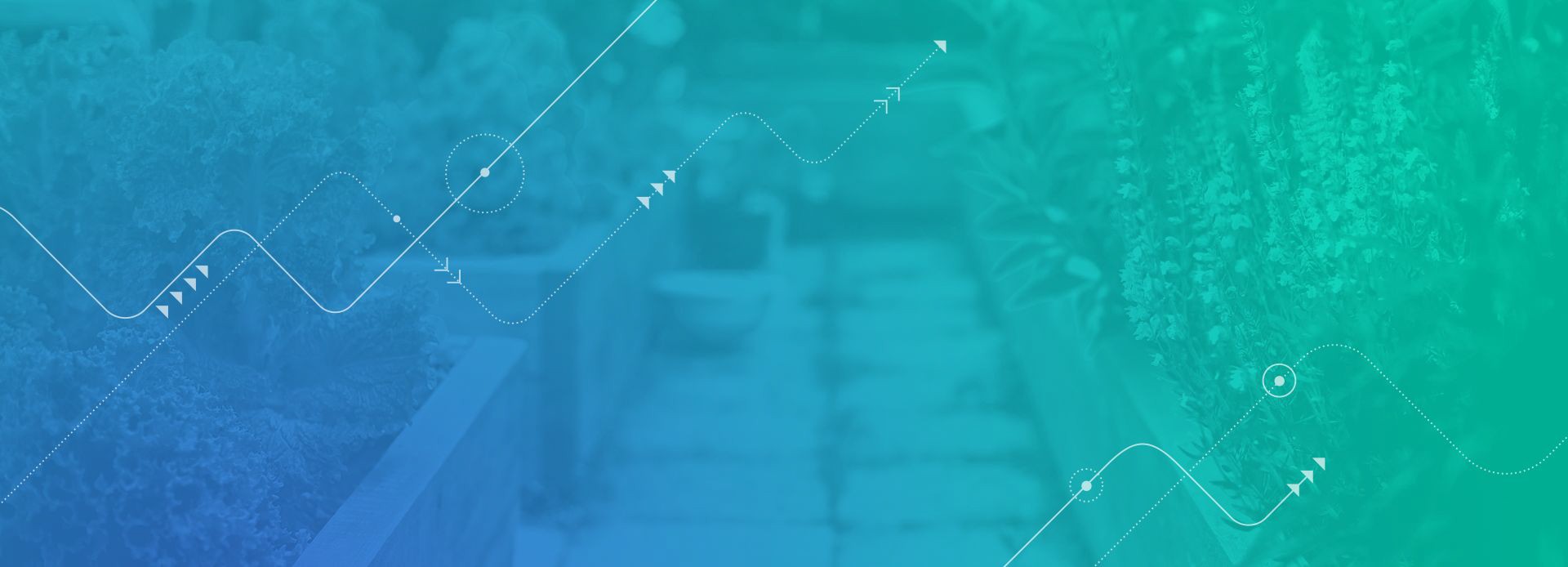 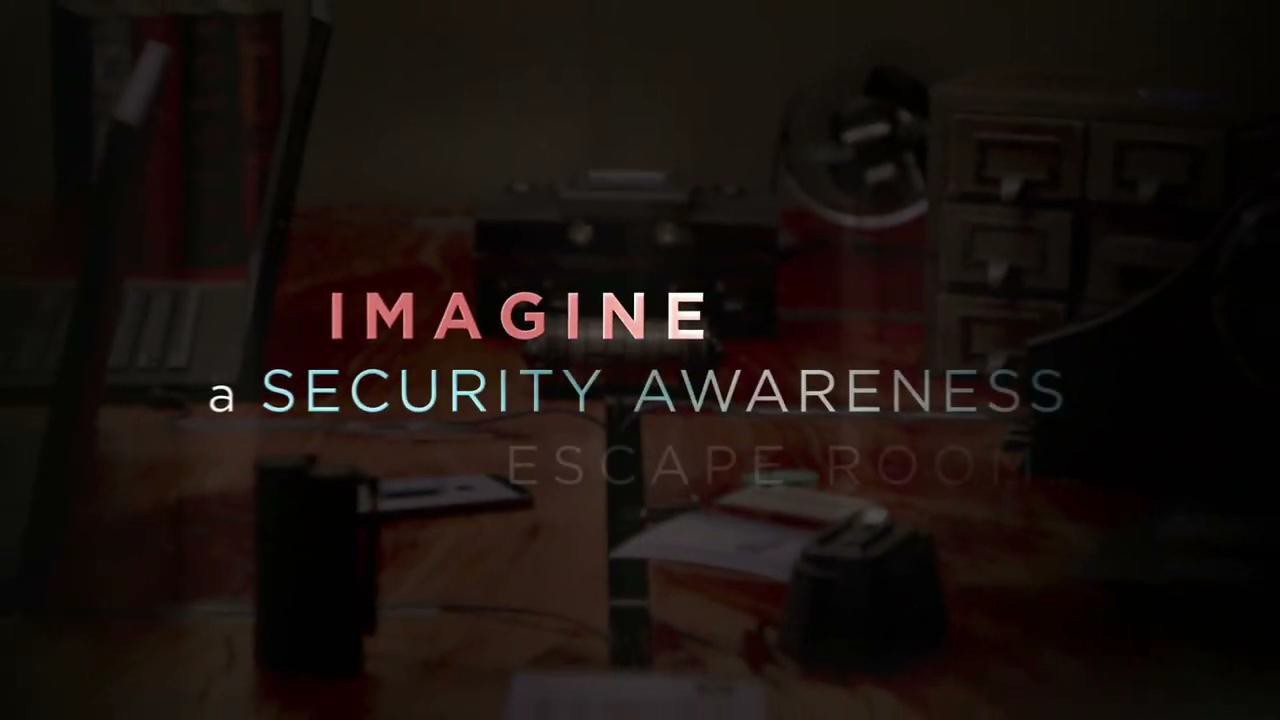